“Сайфеева Ильсина Фанилевна 252-830-474
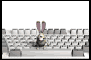 Тема:
Работа в       -графике
3d
Выполнила учительница информатики 
и ИКТ МБОУ «Гимназия п.г.т. Богатые Сабы Сабинского муниципального района РТ» Сайфеева Ильсина Фанилевна
2012
Цели:
умение работать самостоятельно и в группе;
осуществлять поиск и систематизацию информации;
ответственно решать текущие, в том числе и нестандартные задачи;
проявлять инициативу и креативный подход при решении задач;
ознакомиться с современными принципами и методами создания 
  3D-моделей, основанных на использовании векторной графики;
развить творческие и дизайнерские способности учащихся.
Задачи: 
формирование информационной грамотности, то есть умений 
Работать с различными источниками информации, уметь не
 только находить, но и критически оценивать достоверность 
той или иной информации;
использование учащимися элементов ИКТ-компетентности во
 внутришкольной и внешкольной социальной практике.
Что же такое 3D-графика?
Посмотрите на картинки.
Вы уже знаете, что 3d – «трехмерный». 
Это слово произошло от  английского слова  
three-dimensional, 
three – три (ширина, высота, глубина), 
Dimensional- имеющий измерение, 
пространственный.
Отсюда, 3d – это трехмерная графика, 
которая «создает эффект» объемного 
изображения.
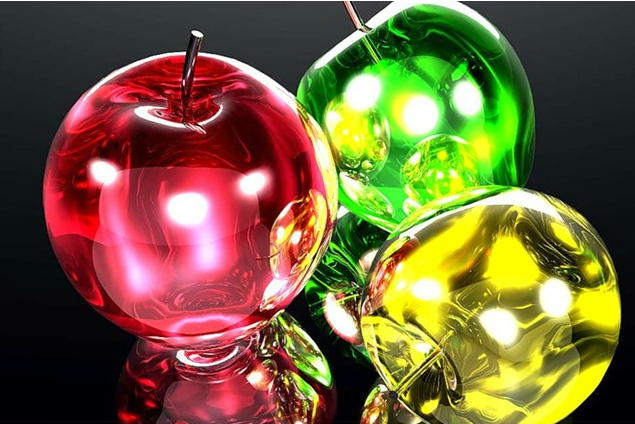 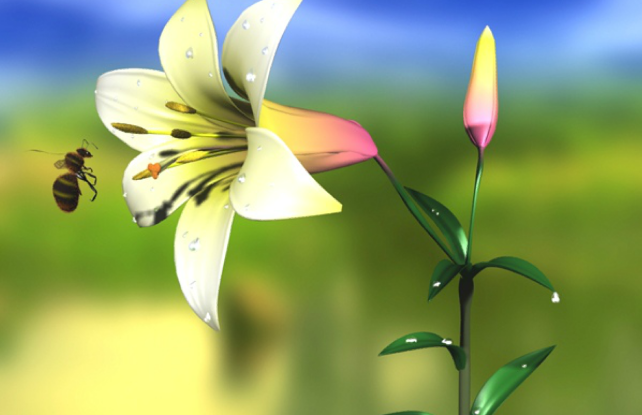 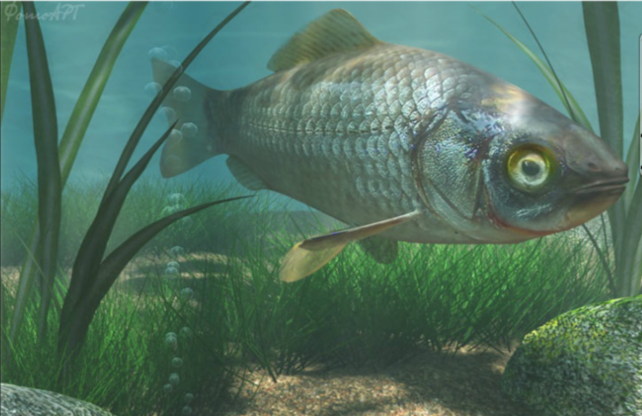 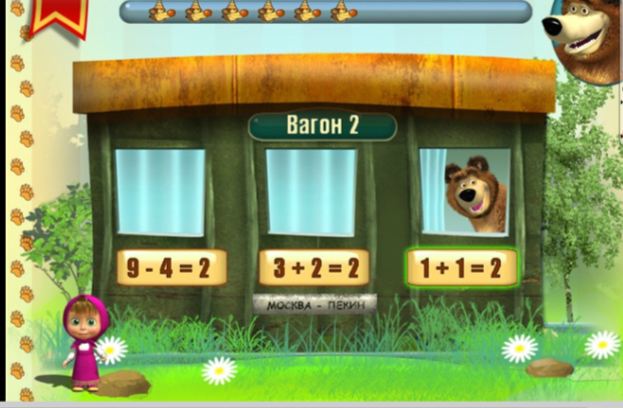 Получение трехмерного изображения выполняется в несколько этапов:
1. Моделирование  - создание трехмерных объектов и персонажей.

2. Раскраска – наложение на модели рисунков (текстур).



3. Освещение – установка и настройка источников света.


4. Съемка – выбор точки съемки сцены.

5. Рендеринг – построение реалистичекого изображения.
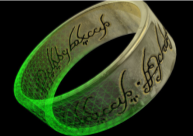 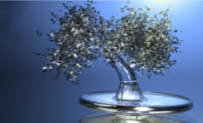 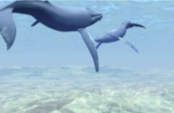 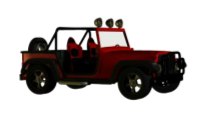 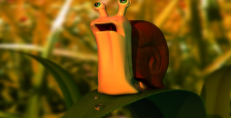 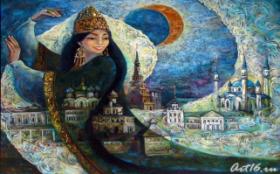 Поскольку этот год посвящен году истории, 
                   предлагаю с вами  сделать  Башню Сююмбике. 
                  Признанный архитектурный символ Казани – 
                  башня Сююмбике широко известна далеко за 
пределами Татарстана.
"Башня пятиярусная - три разных по 
высоте четырехгранника, поднимаясь 
уступами, несут два восьмигранника, 
завершенных стройным граненым 
шатром с дозорной вышкой над ним, 
увенчанной шпилем с позолоченным 
полумесяцем на конце. 
Общая высота достигает 58 м.
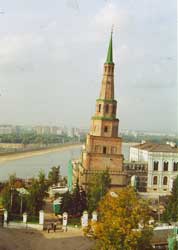 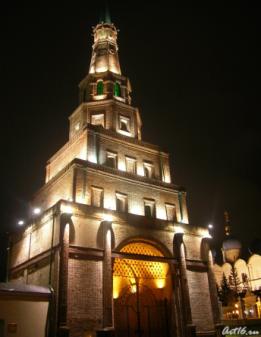 1. Сперва запусти шестую версию 
программы Google SketchUp.
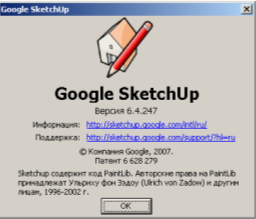 2. Выполни команды Окно-Параметры.
В появившимся диалоговом окне выбери строку Шаблон, а затем в списке выбери Простой шаблон – метры и нажимаем ОК.
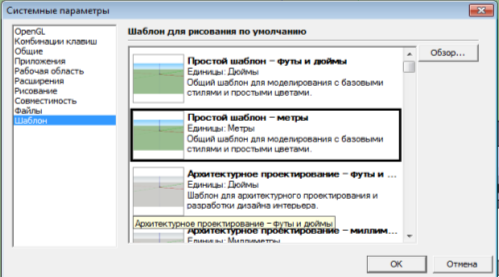 3. Вместо уголка  у нас появится человек , который позволяет нам
 оценить реальные размеры нашей 
конструкции.
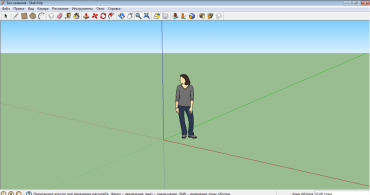 4. Итак, приступим к постройке башни. Для начала построим 
площадку, на которой он будет стоять. Выбери инструмент       
 Прямоугольник. Наведи указатель мыши на рабочую область, 
он примет такой вид:
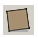 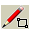 5. Наведи указателем мыши на точку пересечения всех осей и щелкни:
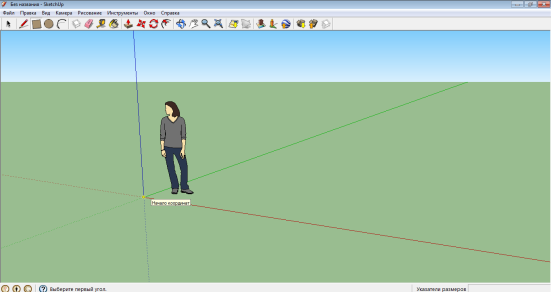 6. Потяни указатель в сторону по диагонали. Построй 
прямоугольник размером 12*12 метров, и чтобы закрепить 
результат, кликни мышью еще раз – площадка для башни готова.
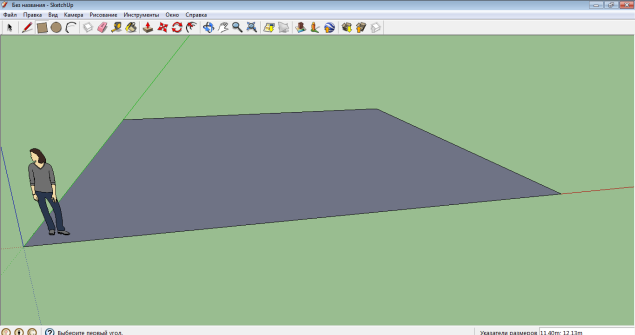 7. Но размер у меня получился 11.40*12.13, это совершенно
 не страшно. Давай выровним размеры прямоугольника:
Набери на клавиатуре 12;12 и быстро дважды нажми
 на ENTER.
8. Выбери инструмент        Тяни-Толкай. 
Наведи указатель мыши на прямоугольник и вытяни его вверх 
примерно на 6 метров.
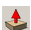 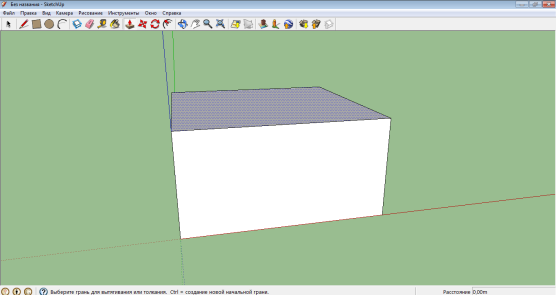 9. У нас получился один четырехгранник. Нам надо сделать еще 2.
Нажав на кнопку-       Орбита
 и поверни  его таким 
образом:
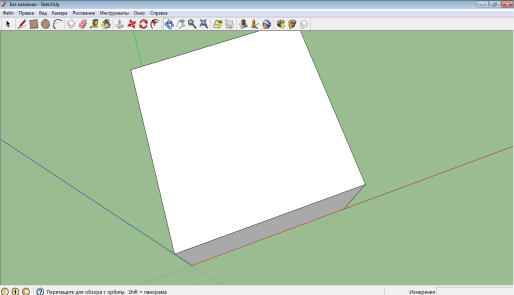 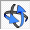 10. Выбери инструмент        
Прямоугольник.
Нарисуй прямоугольник 
поменьше.
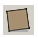 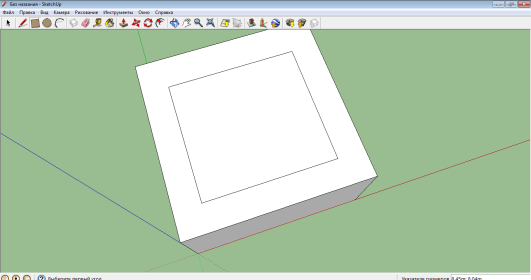 11. Выбери инструмент      Тяни-Толкай.
Наведи указатель мыши на прямоугольник и вытяни его вверх 
примерно на 3,5 метра.
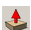 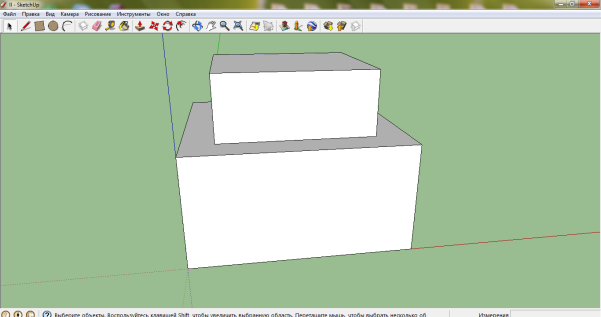 12. Нажав на кнопку       Орбита и поверни  его таким образом:
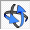 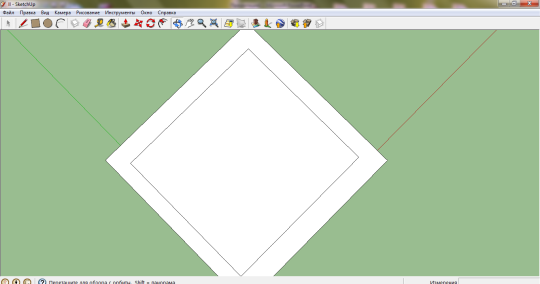 13. Выбери инструмент       Прямоугольник. Нарисуй
внутри прямоугольника еще один меньшего размера. Выбери инструмент         
      Орбита и переверни
 его на вид спереди.
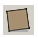 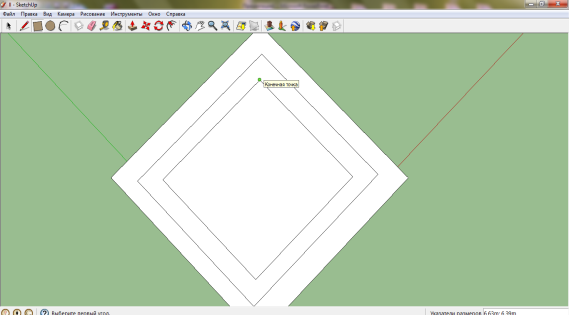 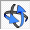 14. Выбери инструмент       Тяни-Толкай.
Наведи указатель мыши на 
прямоугольник и вытяни его 
вверх примерно на 2,5 метра.
И вот у нас получились 
3 четырехгранника.
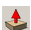 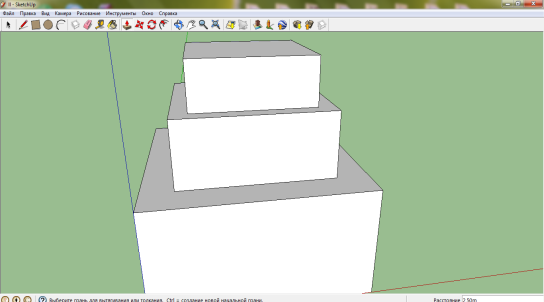 15. Нам сейчас надо сделать 
 2 восьмигранника. 
Обратно переверни с 
помощью инструмента
 Орбита на вид сверху.
C помощью инструмента   
        Линия нарисуй
 восьмигранник.
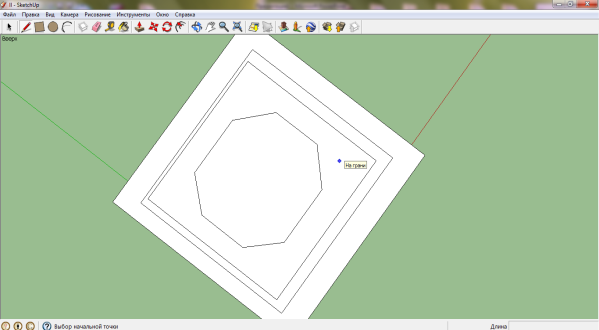 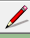 16. Выбери инструмент       Тяни\Толкай.
Наведи указатель мыши на 
восьмигранник и вытяни его 
вверх примерно на 2,5 метра.
Выбери инструмент        
Смещение. Нажми на край
 восьмигранника. У тебя 
появится тот же 
восьмигранник и пусть 
расстояние будет 0,5 м.
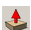 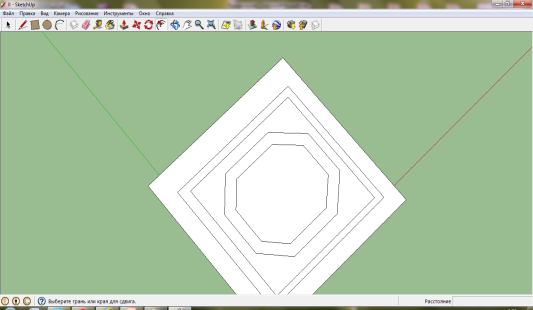 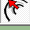 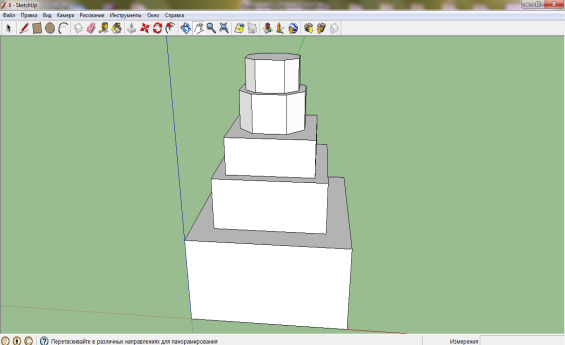 17. Выбери инструмент       
     Тяни\Толкай. Наведи 
указатель мыши на 
восьмигранник и вытяни
его вверх примерно на 
2 метра. Вот, что у нас
получилось.
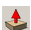 18. Далее нам надо сделать вышку. 
Найди ось 
восьмигранника и с 
помощью инструмента       Линия параллельно 
синей оси 
начерти прямую линию.
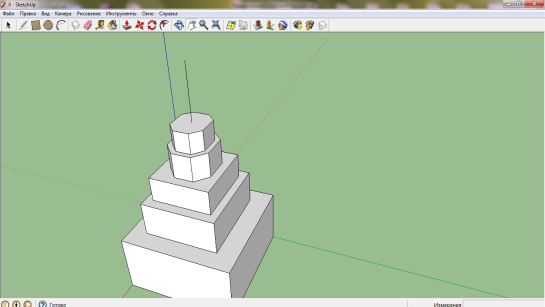 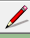 19. Вершины восьмигранника 
соедини с верхней точкой
 прямой.
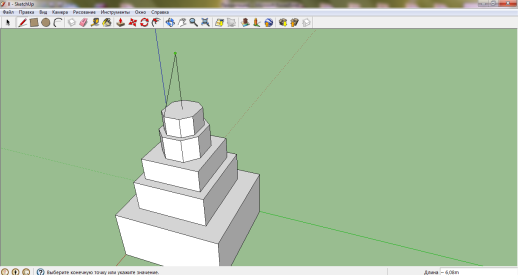 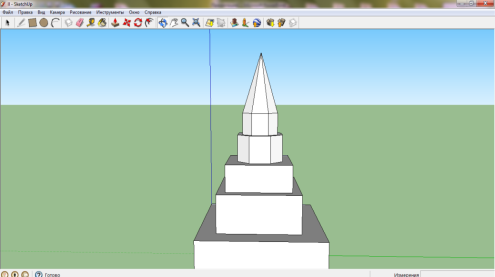 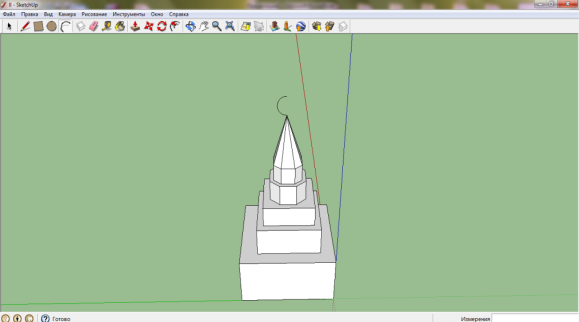 20. Сделаем полумесяц.
Возьми инструмент
Дуга и на конце вышки
сделай дугу.
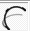 21. Снова возьми инструмент Дуга и соедини концы той дуги. 
Аккуратно по центру 
дуги потяни в сторону 
первой дуги.
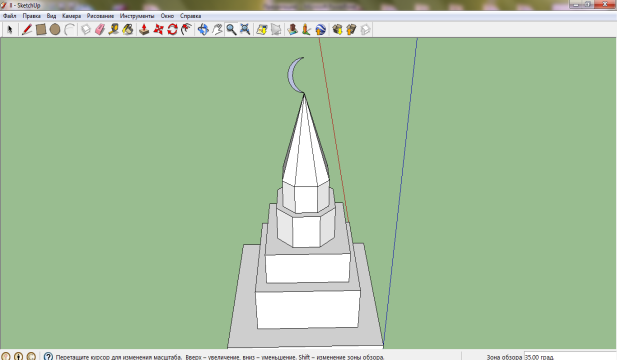 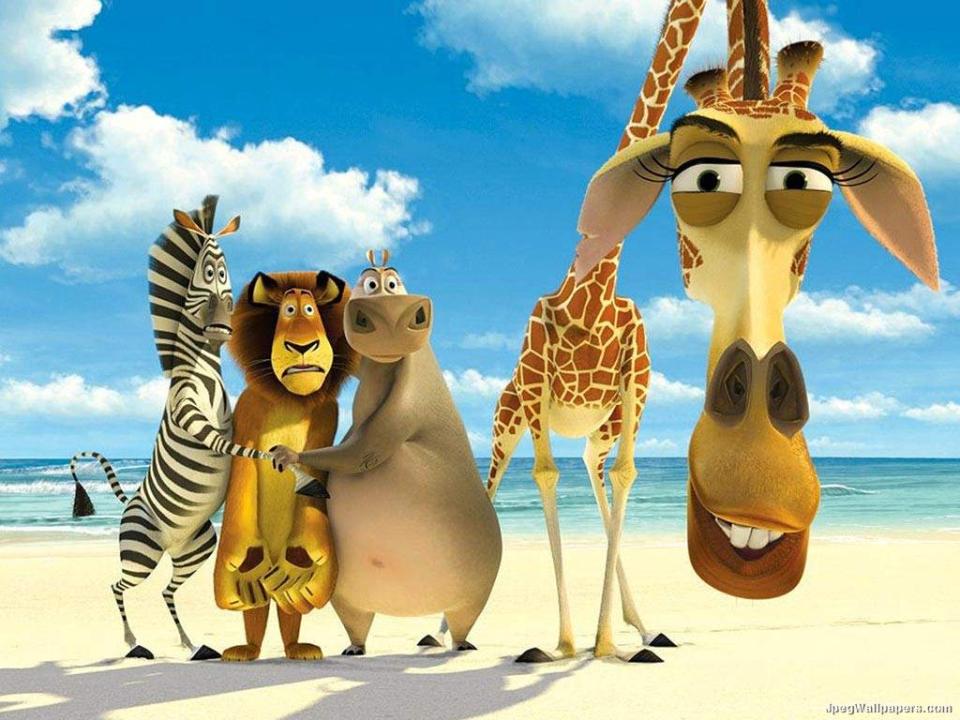 Физминутка
Все встали!
Повторяем движения!
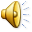 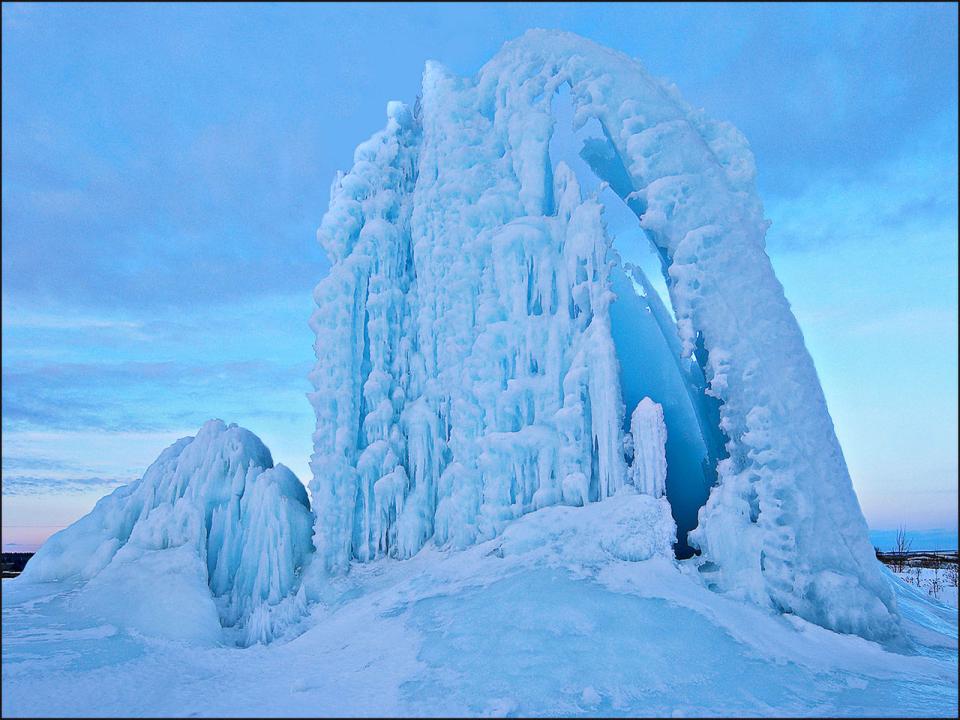 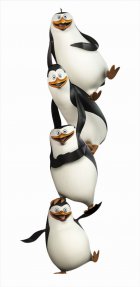 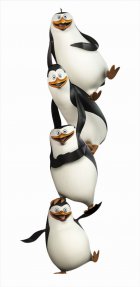 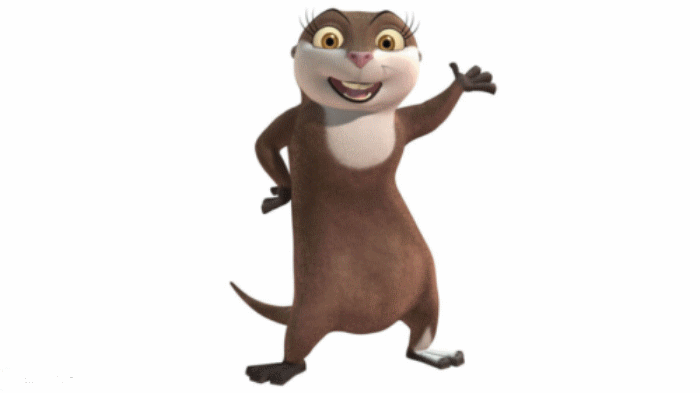 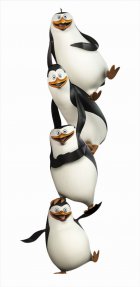 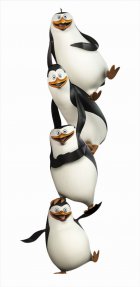 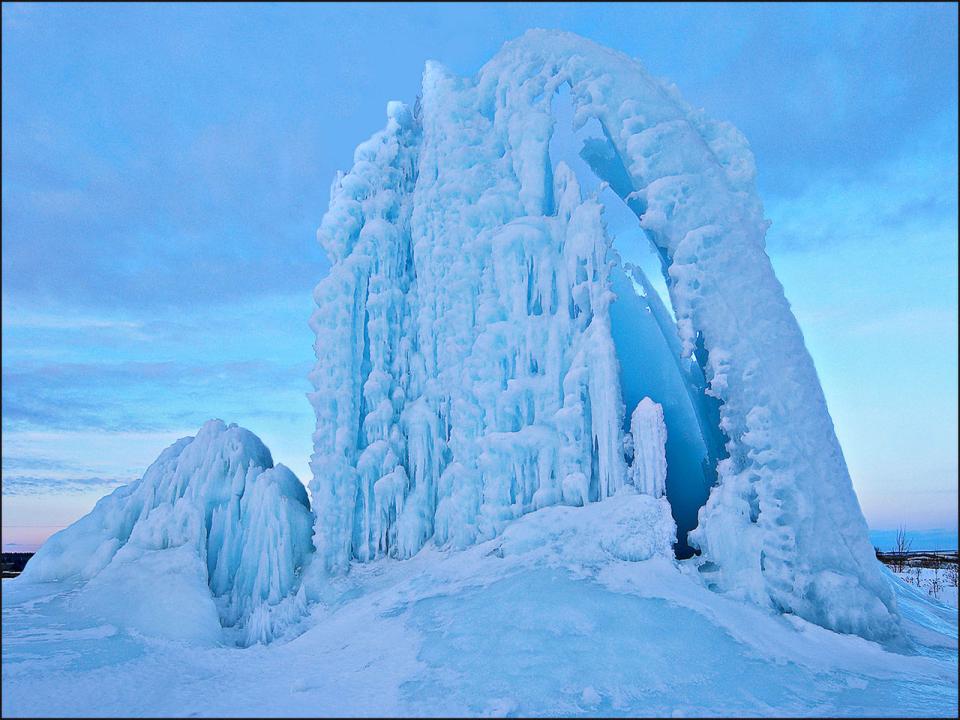 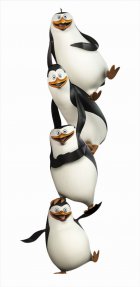 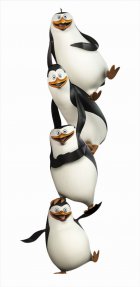 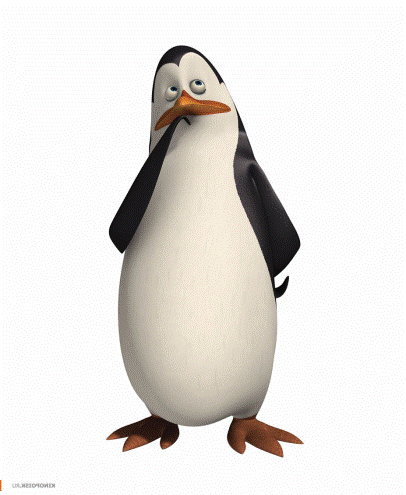 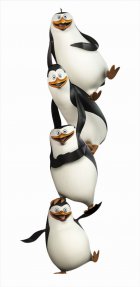 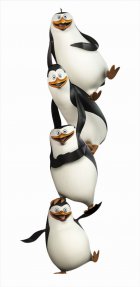 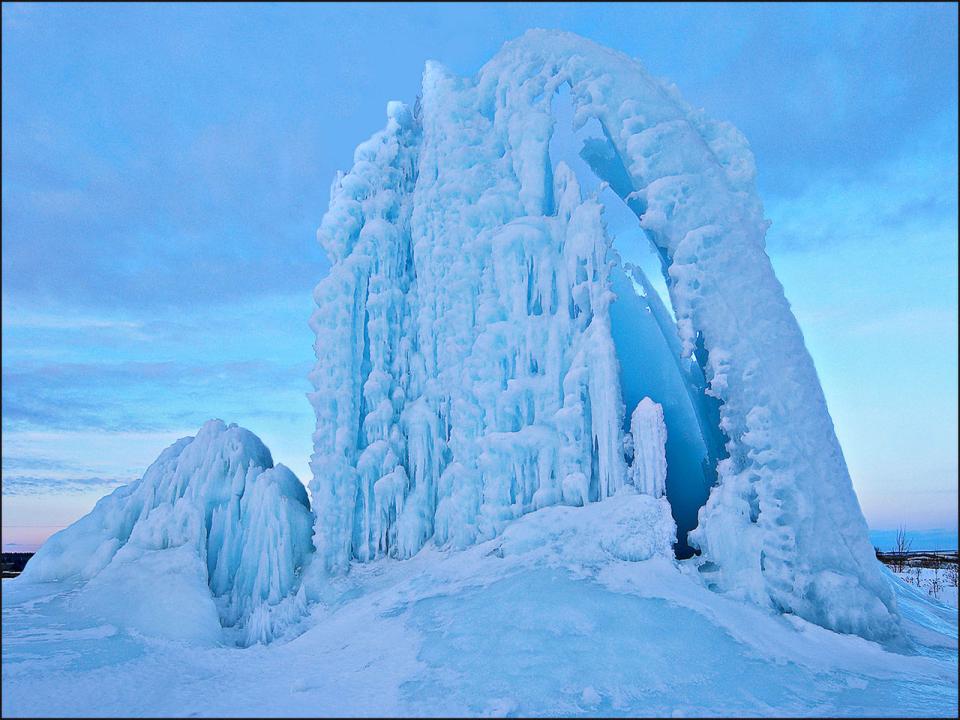 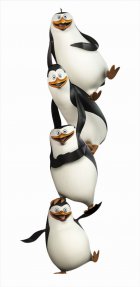 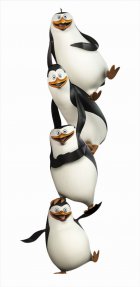 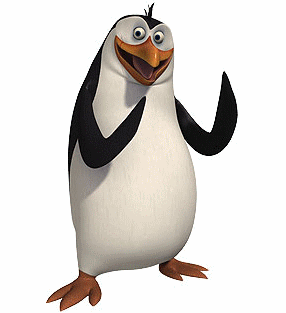 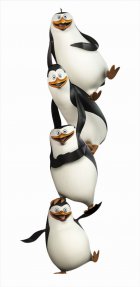 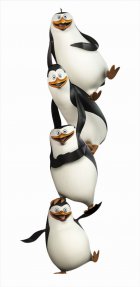 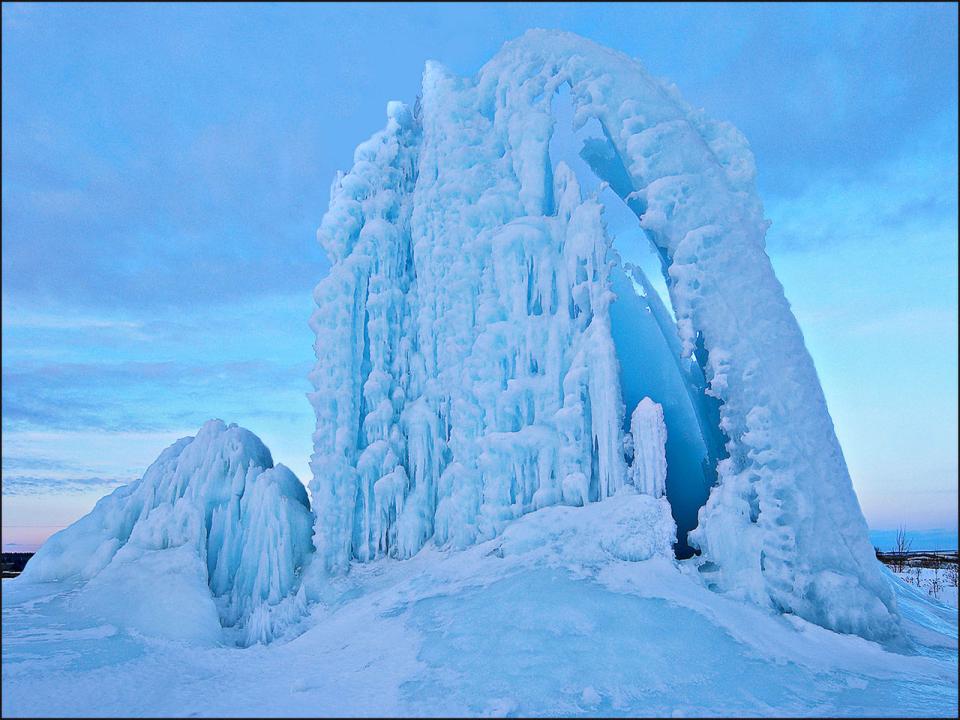 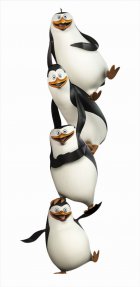 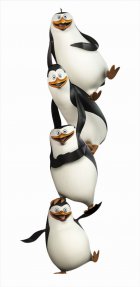 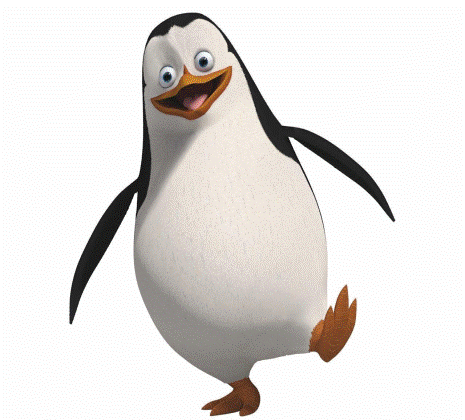 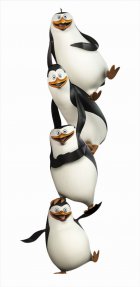 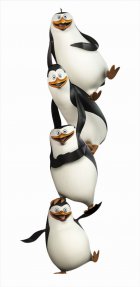 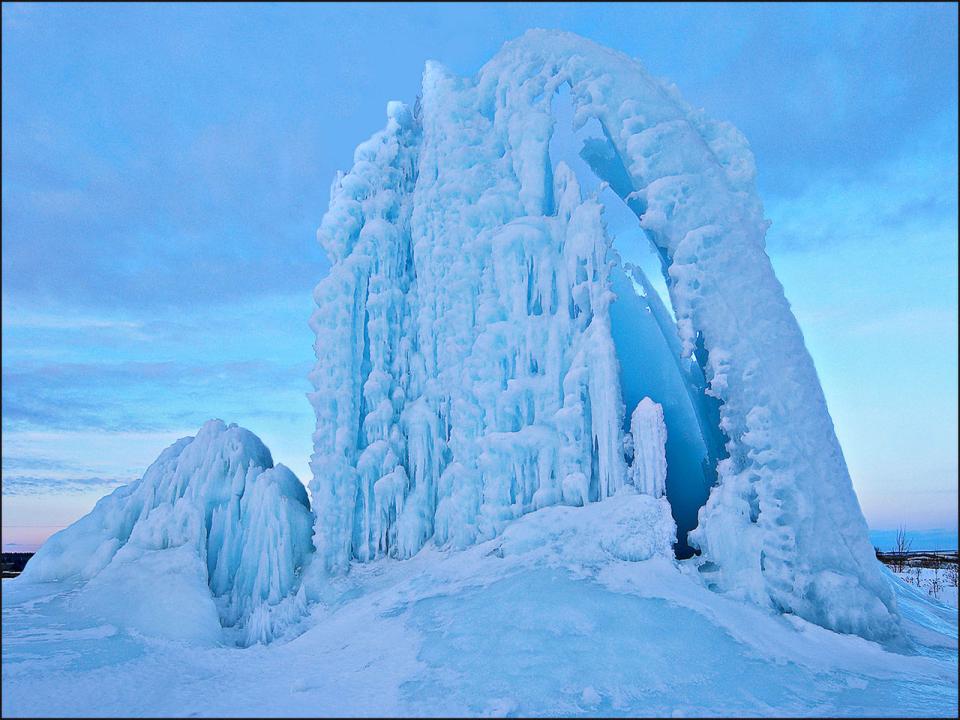 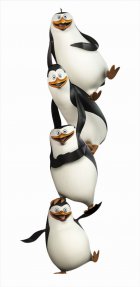 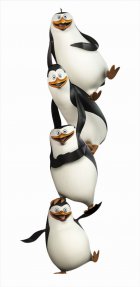 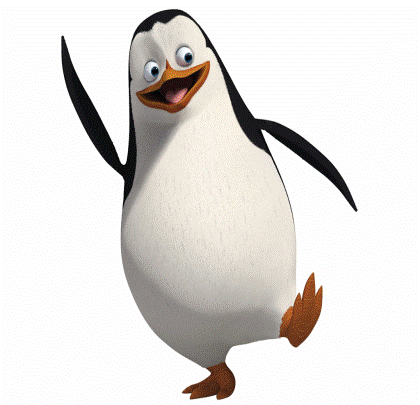 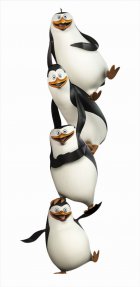 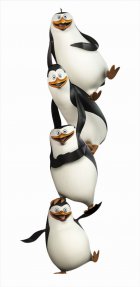 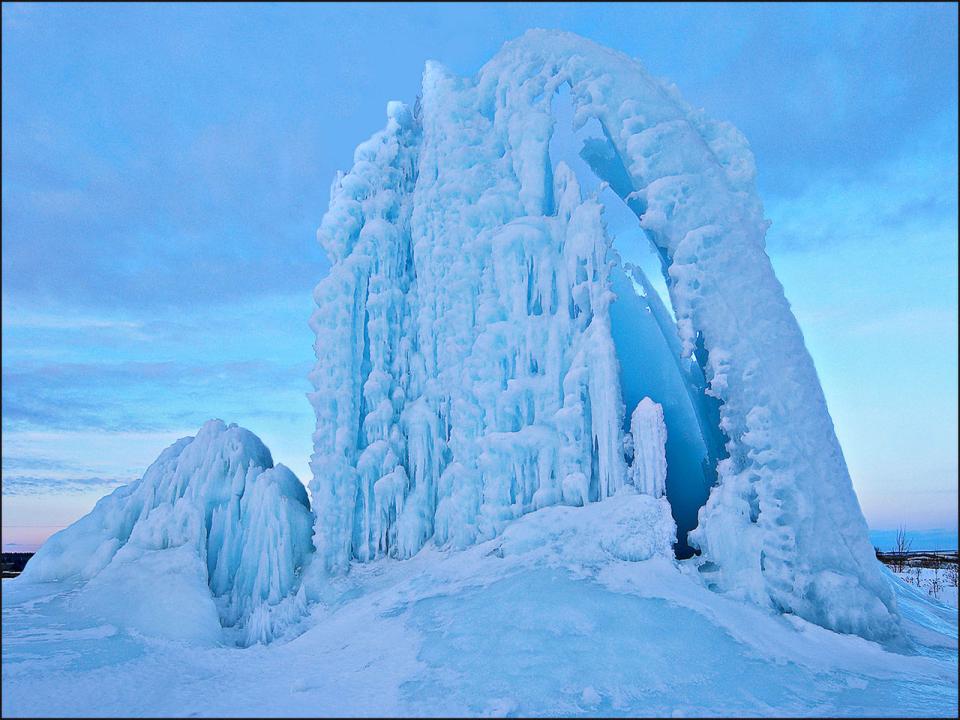 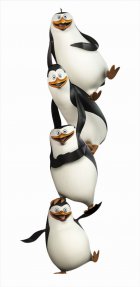 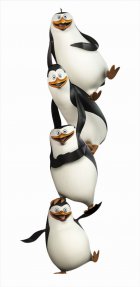 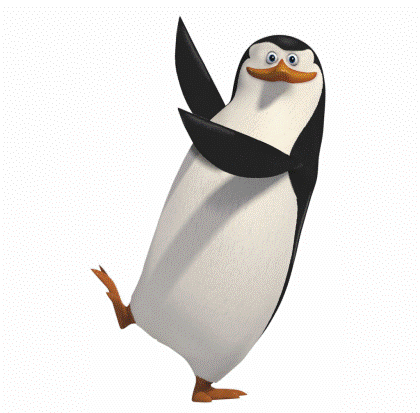 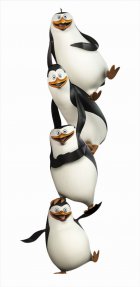 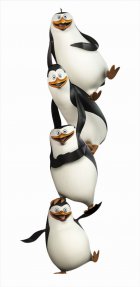 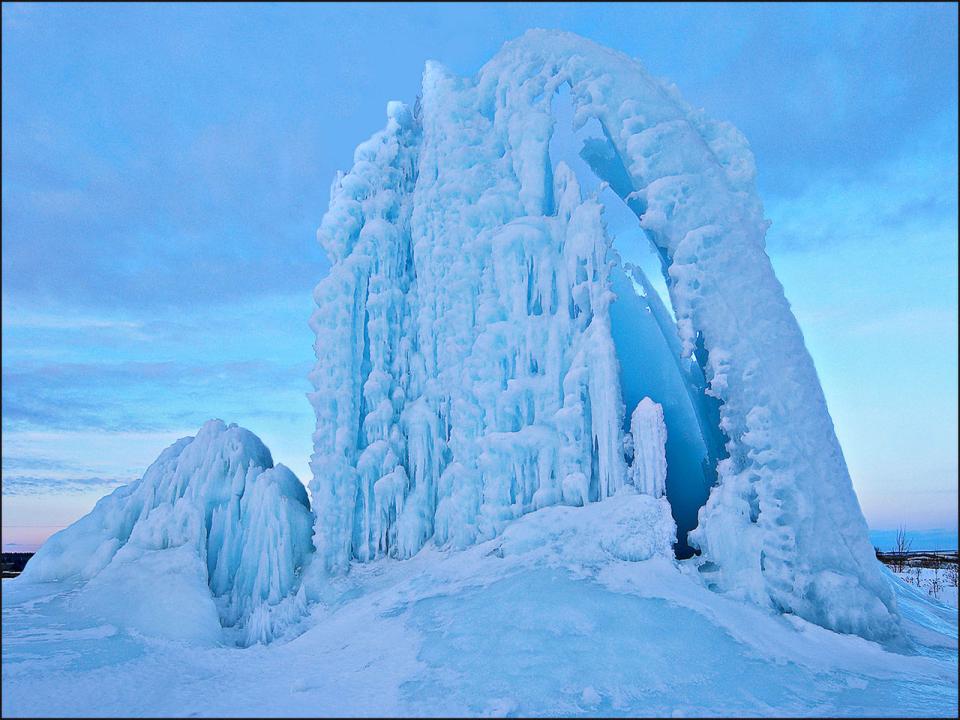 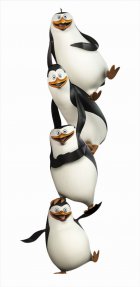 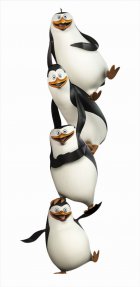 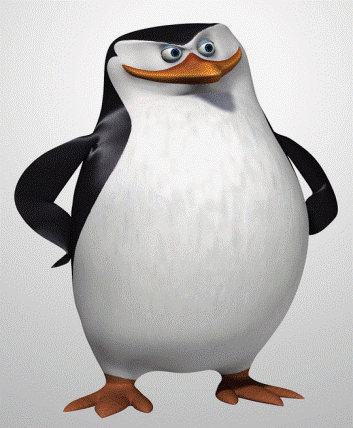 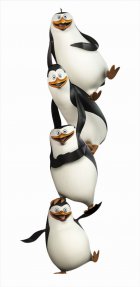 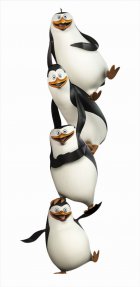 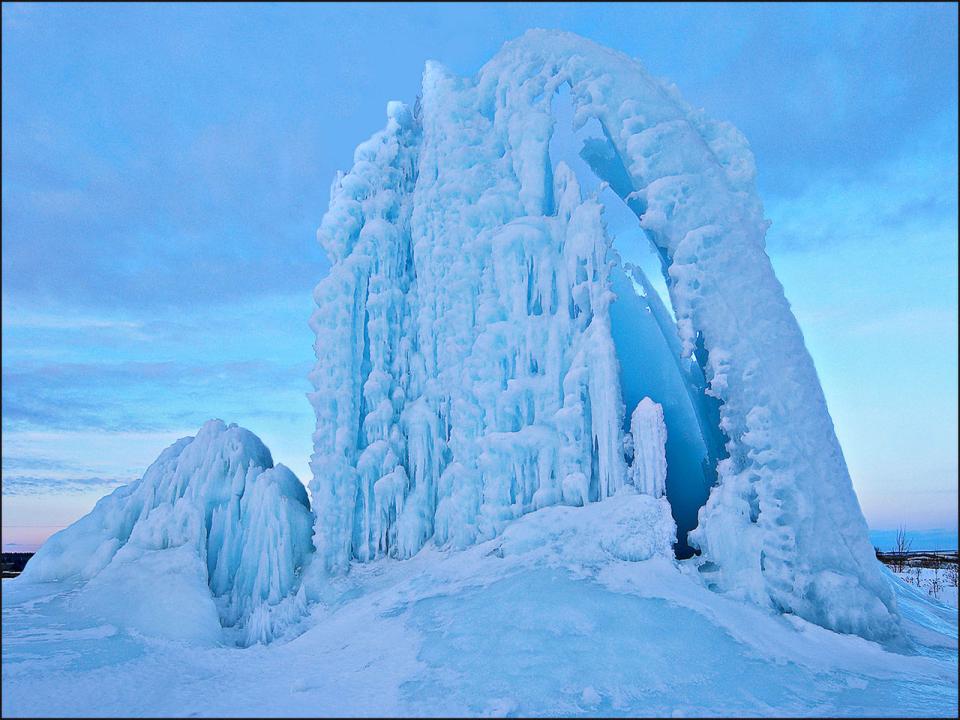 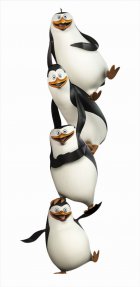 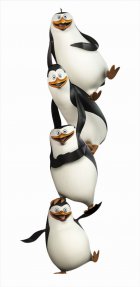 Присаживайтесь!
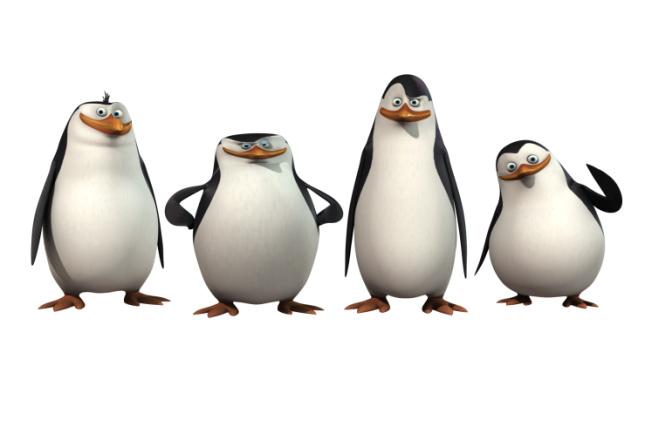 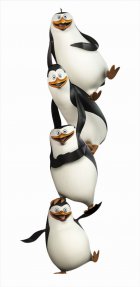 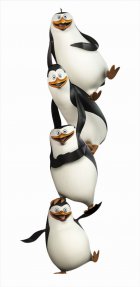 22. С помощью инструмента
     Орбита переверни нашу 
башню на передний план 
и инструментом      Лупа 
уменьши его размер.
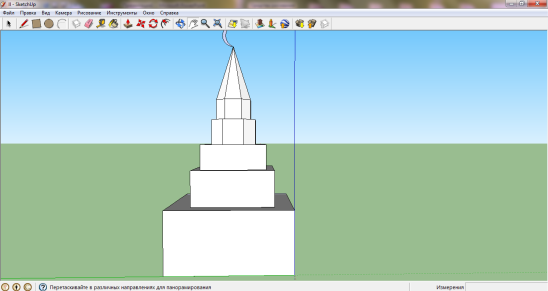 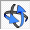 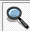 23. Возьми инструмент       
Дуга и  выбери начало точки 
кривой.
Потом выбери конечную, при этом
 будет построен отрезок. Затем 
возьми дугу по середине и выгни 
дугу на нужный размер.
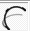 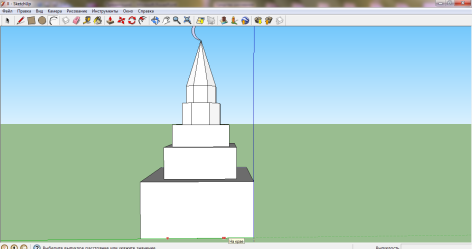 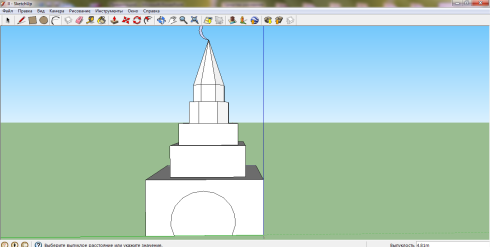 24. Выбери инструмент       
Тяни\Толкай. И «Вытолкни» его внутрь 
до конца, образуя арку.
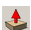 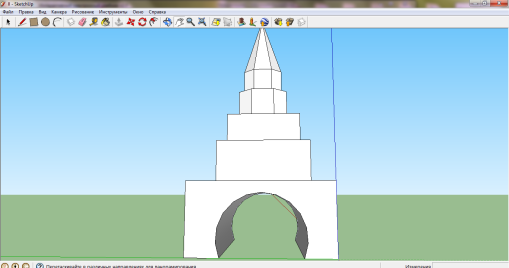 25. Создадим окна. Для этого 
возьми инструмент       
Рулетка и создай Разметку для окон. Для этого щелкни им по 
крайнему ребру четырехгранника и установи размер рулеткой
 0,6 метра. Появится вспомогательная пунктирная линия.
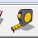 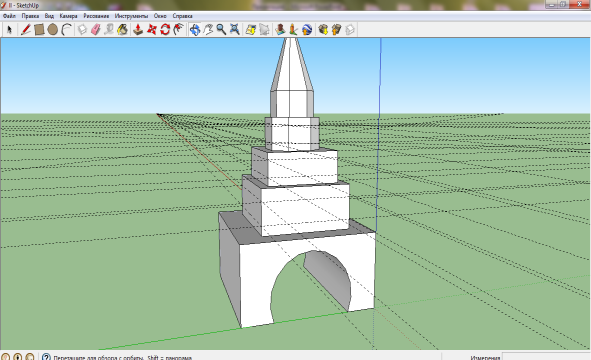 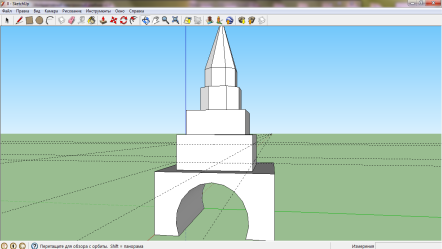 26. Выбери инструмент Прямоугольник
и  нарисуй 4 окна с передней
 и задней стороны.
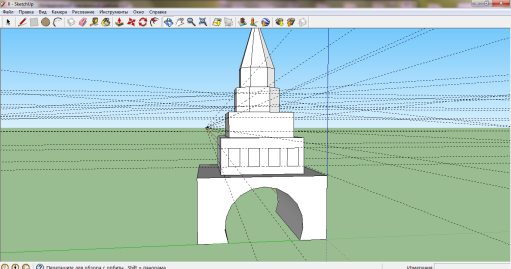 27. Инструментом Тяни\Толкай
вдави окна на 20 см.
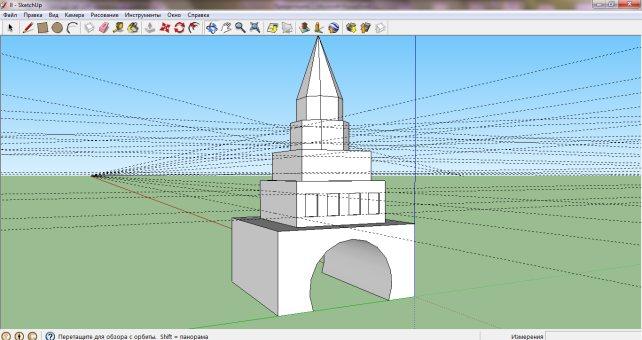 28. Выше этажем нарисуй
инструментом Прямоугольник 
3 окна с каждой стороны, а 
затем инструментом 
Тяни\Толкай выдави на 20 см.
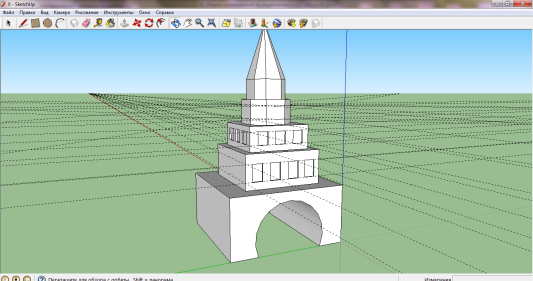 29. Дальше тоже нарисуй
 инструментом Прямоугольник по одному окну со всех сторон.
Убери все направляющие:
Правка – 
Удалить направляющие.
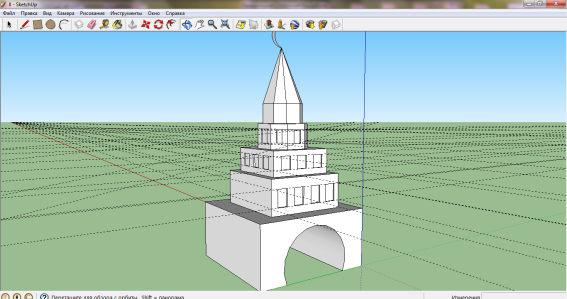 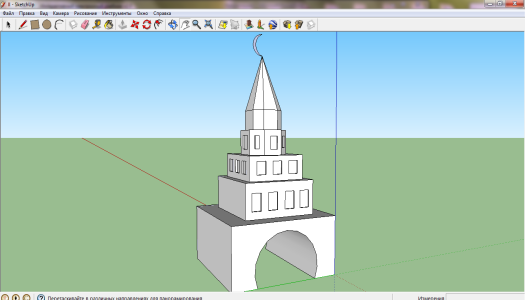 30. Сделай колонны. Для
 этого выбери инструмент       
      Окружность и 
нарисуй 2 маленькие
 круги около арки.
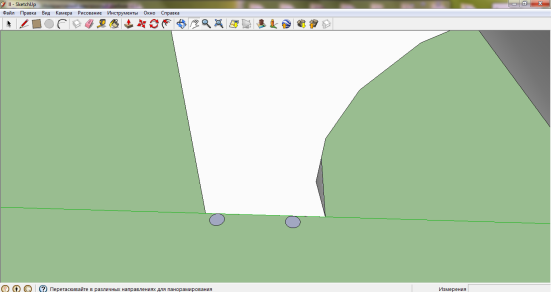 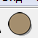 31. Возьми инструмент 
Тяни\Толкай. Наведи указатель мыши
 на круг и потяни вверх. Тоже самое
 делаем с другой стороны арки.
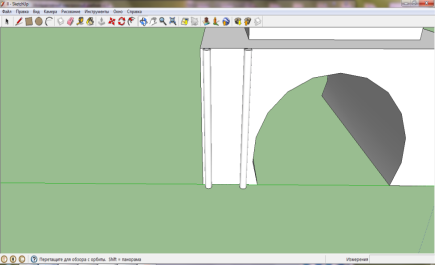 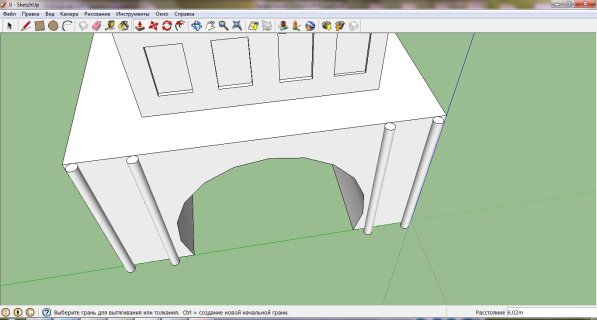 Вот, что у нас получилось.
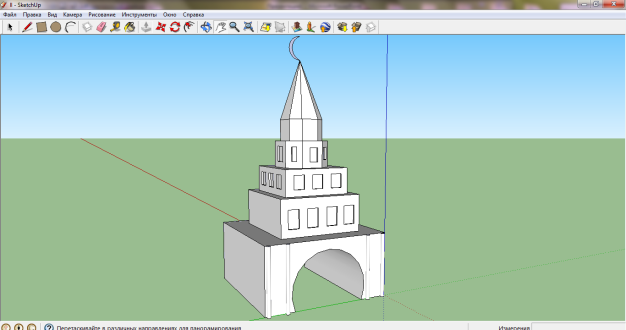 На следующем уроке мы с вами будем раскрашивать нашу модель.
Молодцы!
Спасибо за урок!
Сайфеева Ильсина Фанилевна 252-830-474